Note: download the 
“Narrow-Base/BJT”
handout online!
ECE 340 Lecture 37Narrow-base P-N diode
One last touch-up before we get to bipolar transistors
Let’s recall some math:





What is a typical minority carrier diffusion length in Si?
How does it compare to modern device lengths?
(what if 0 < x << 1?)
1
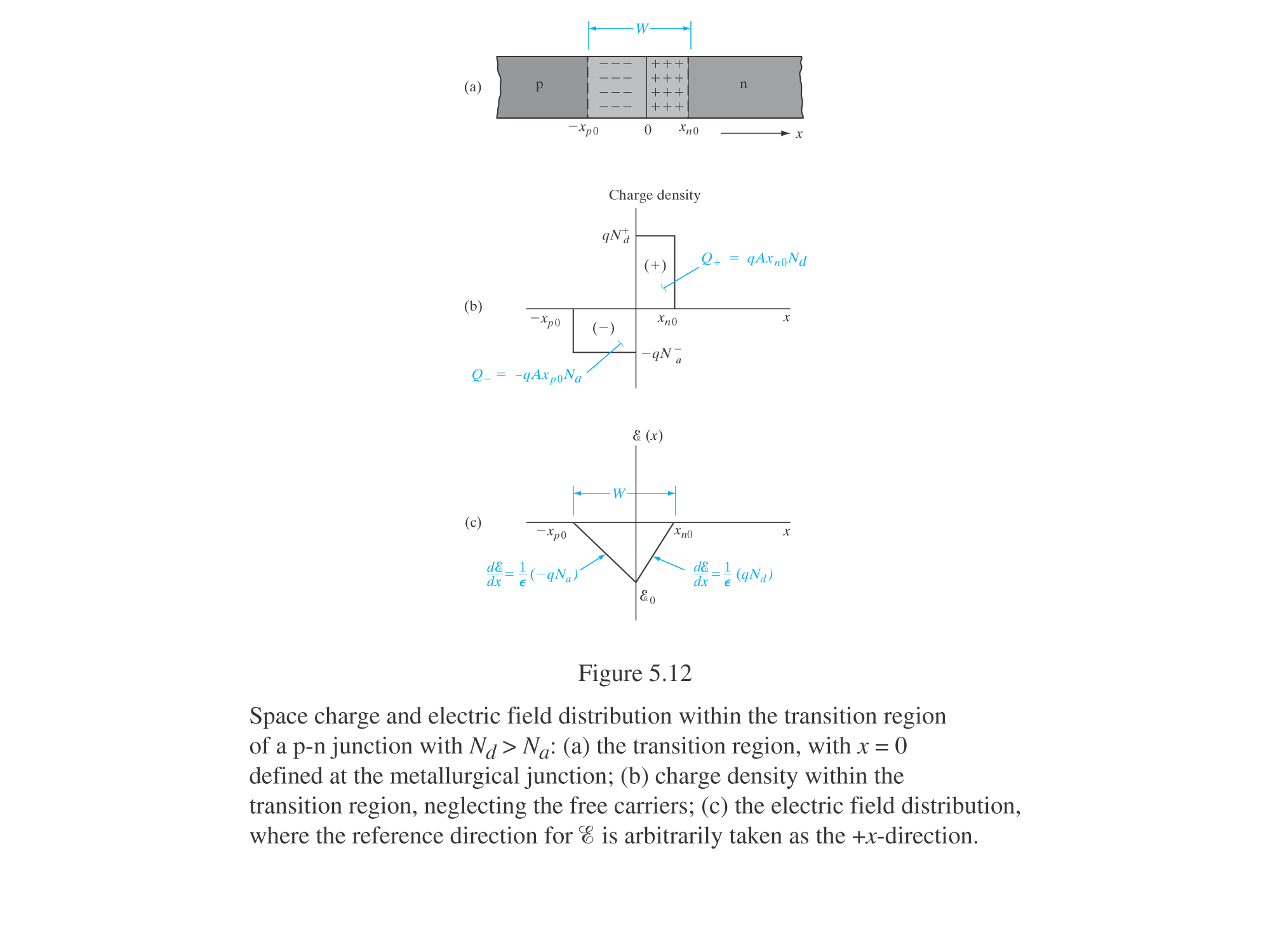 Let’s revisit p-n carrier
distributions:


Draw “usual” distributions under forward bias (see L23-L24):



Now if the n-side is shorter than the diffusion length (ℓ < Lp):
2
Remember, the (metal) contacts at the ends of the p-n junction can be thought of as infinite source/sink of carriers
So instead of the “long” (ℓ > Lp) exponentially decaying:

We have the “narrow” or “short” ℓ < Lp linear approximation:

What is the physical meaning of the diffusion length Lp?

Note the diode is now too narrow (short) for any hole recombination in the n-region. So, all recombination happens at the contact which sets a boundary condition for our excess minority carrier concentration:
3
Total injected (stored) minority charge at forward bias is the area under the “triangle”:

Easy to write the hole diffusion current for “narrow” diode:


Compare with “long” diode hole diffusion current from L23:


Total diode current if:
It’s a p+/n (NA >> ND) diode
It’s a p/n (NA ~ ND) diode
4